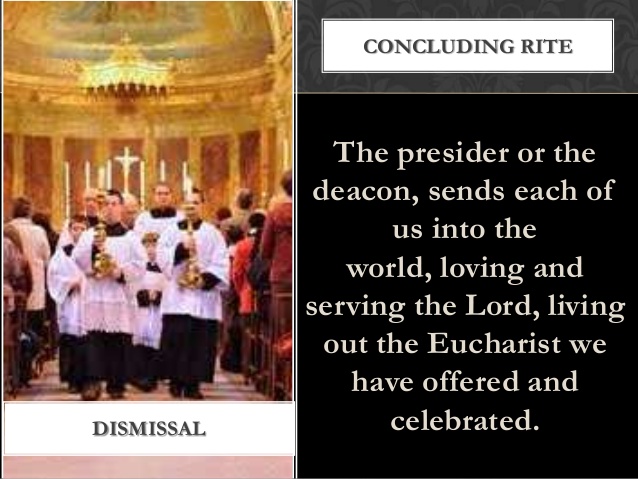 The Liturgy Explained
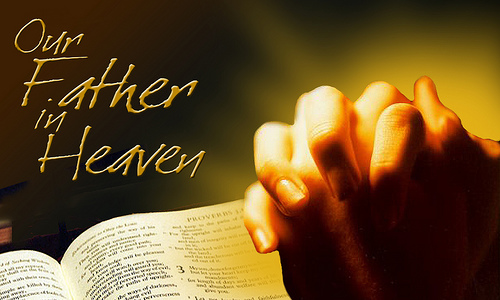 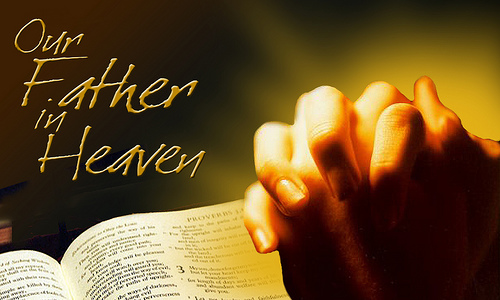 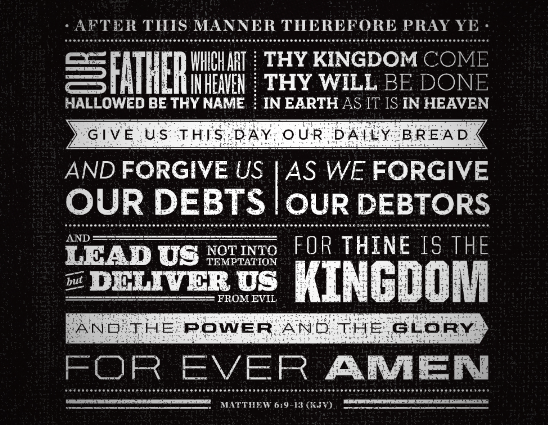 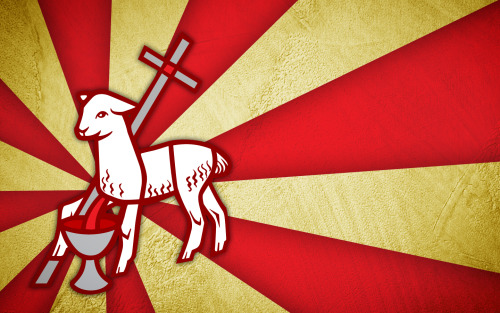 Behold the Lamb of God who takes away the sins of the world
Supper of the Lamb
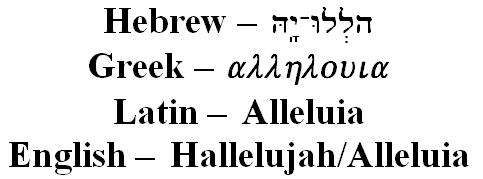 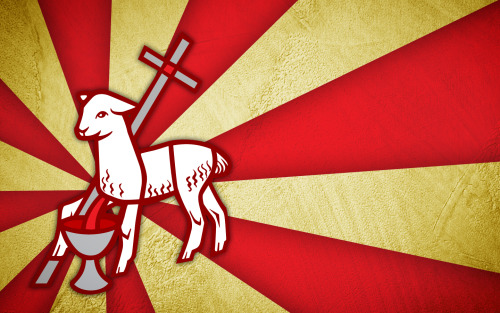 Revelation 19

Alleluia is only found four times in the New Testament.  This brings to mind the Hallel Psalms
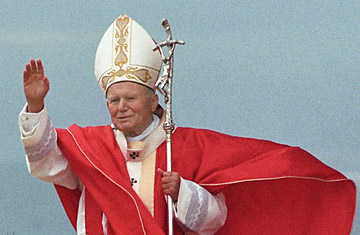 Each time we receive the Eucharist we become like Mary
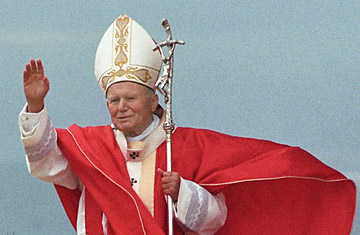 Each time we receive the Eucharist we become like Mary
Missio
This is the sending forth.  
The Mass ends with a sending forth with a mission to go and preach the Gospel to all people.
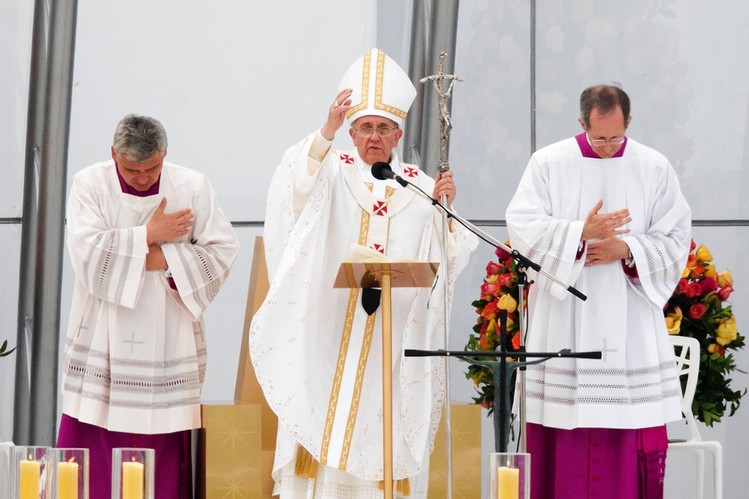 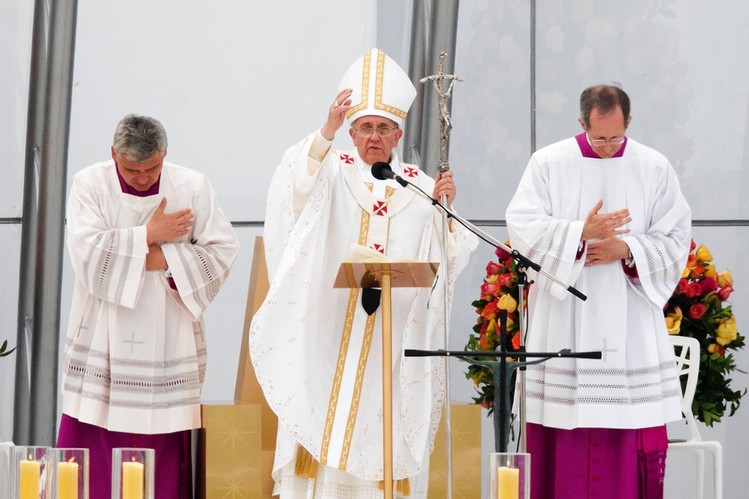